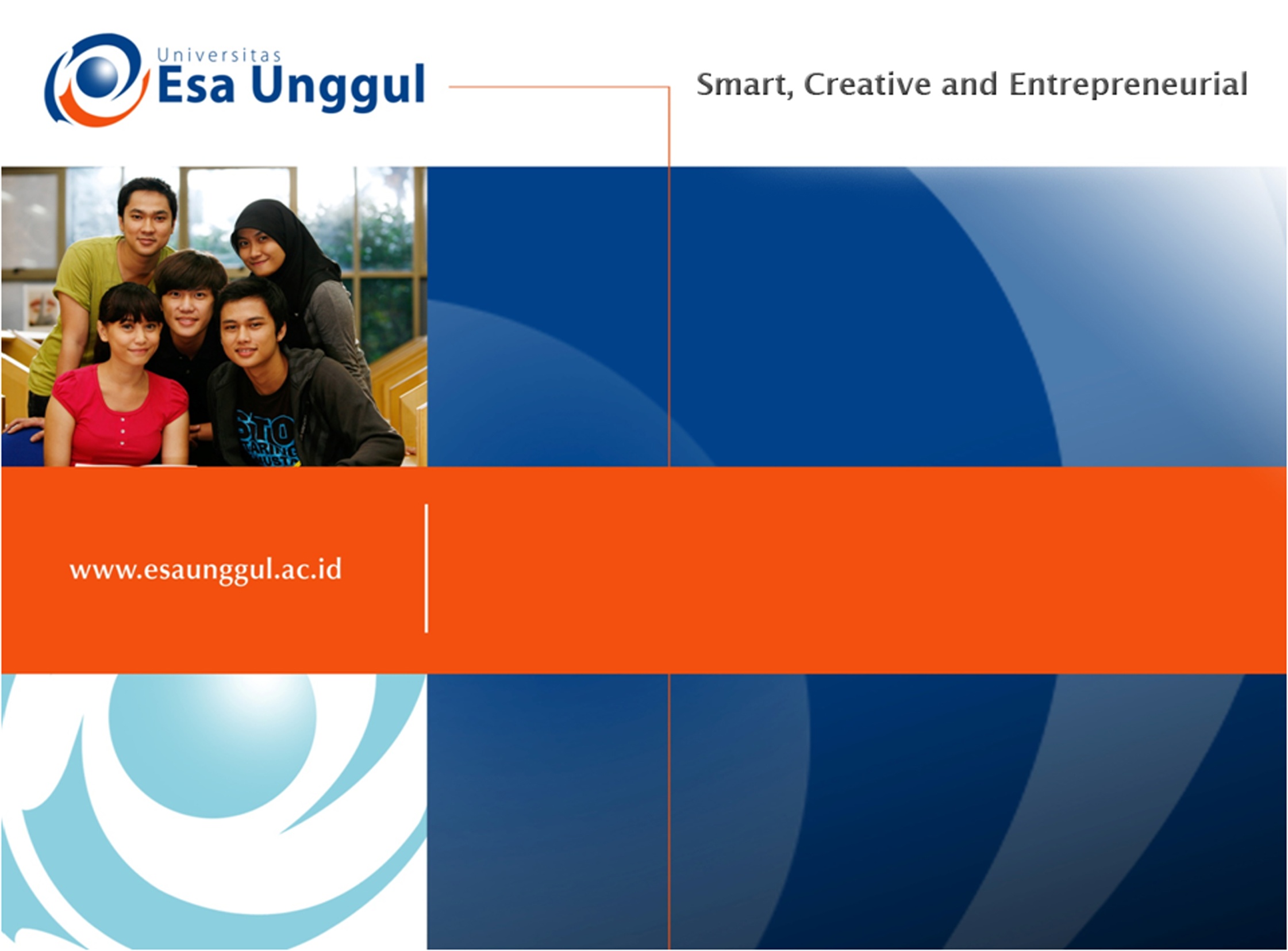 BEHAVIORISME & PENDEKATAN BELAJAR (LEARNING):
PAVLOV, WATSON, SKINNER
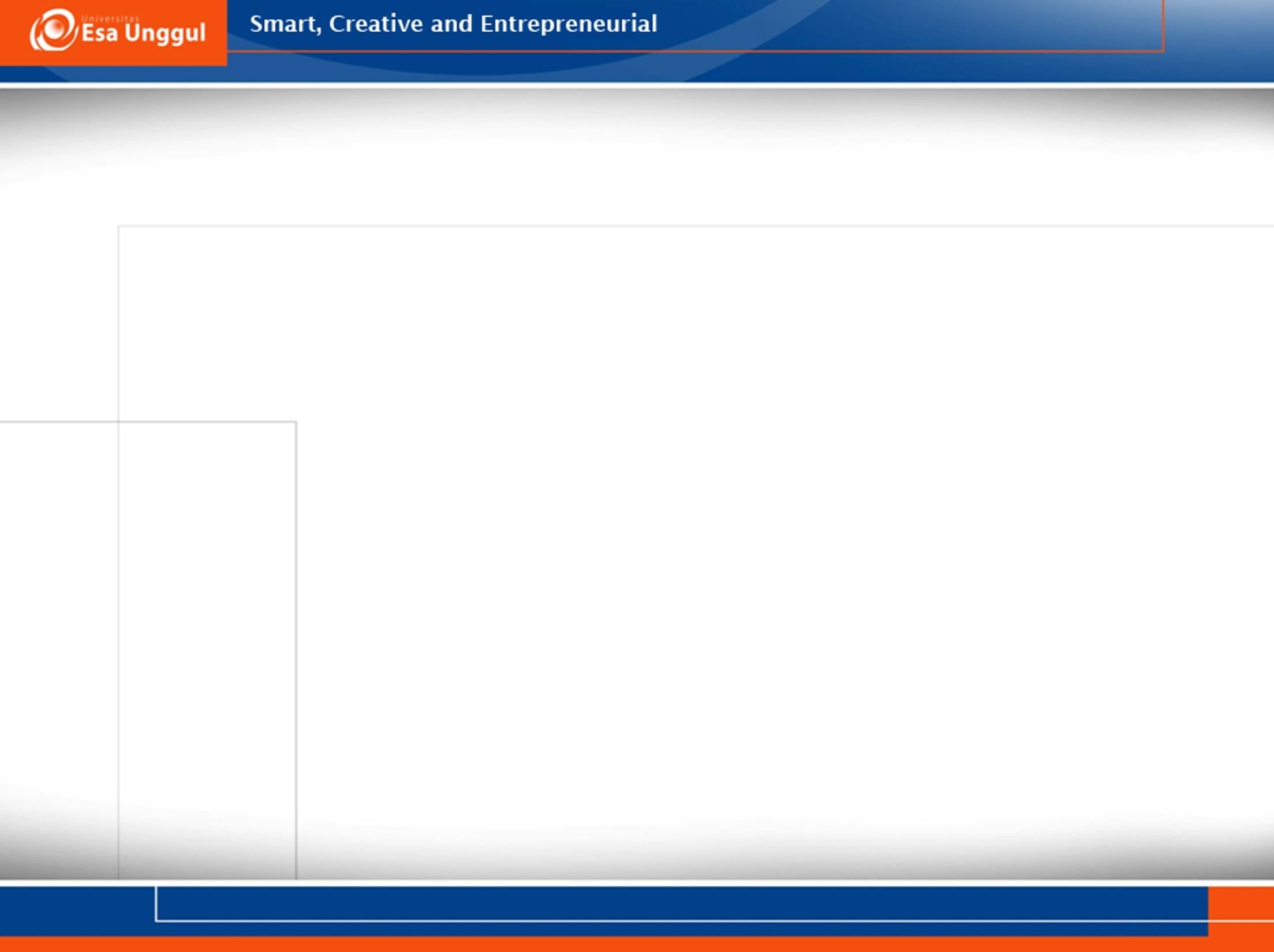 Pendekatan ini menekankan prinsip belajar dan pengujian eksperimental terhadap hipotesis yang didefinisikan dengan jelas. Penekanannya pada spesifisitas situasional perilaku, aplikasi prinsip belajar pada perubahan perilaku, dan penolakan simtom model-medis untuk penyakit psikopatologis.
Teori dari Pavlov
Pavlov: Tokoh behavioristik dari Rusia.
Karyanya mengenai reaksi berkondisi sangat kuat berpengaruh terhadap behavioristik Amerika yg dipelopori John B. Watson.
Peletak dasar aliran psikologi Behavioristik.
Konsep Teori
Semua perilaku manusia dipelajari melalui proses conditioning.
Perilaku yg tidak dipelajari: refleks.
Perilaku adalah respon yg muncul akibat proses conditioning thd stimulus. 
 dlm hal ini pairing sangat penting
Untuk menghilangkan perilaku yg tidak diharapkan, maka dilakukan proses extinction.
Struktur
UCS: unlearned input
CS: learned input
UCR: unlearned output
CR: learned output
Proses Conditioning
Sebelum Conditioning
UCS				UCR
Selama Conditioning (pairing)
CS
UCS				UCR
Sesudah Conditioning
CS				CR
Conditioning Tingkat Tinggi
First Order Conditioning
		CS
		UCS		UCR
CS & UCS dipasang bbrp kali,
		CS		CR
Higher Order Conditioning
		CS’
		CS		CR
CS’ & CS dipasang bbrp kali
		CS’		CR’
Proses Generalisasi Kecenderungan utk memberikan respon sama terhadap stimulus yg mirip.

Diskriminasi
	Proses blj memberikan respon thd stimulus tertentu saja, dan tdk memberikan respon thd stimulus lain.
Conditioning pd respon emosional
Pengkondisian respon emosional, terutama emosi negatif dapat memunculkan gejala patologi, biasanya dalam bentuk fobia.
Fobia adalah ketakutan yg irasional thd suatu stimulus tertentu.
Contoh Prosesnya:
Kaget
Respon takut
unlearned
UCS, 
suara sangat keras
learned
CS, 
melihat tikus
Teknik Terapi Classical Conditioning
Systematic desensitization
Flooding
Aversion Therapy
Systematic desensitization
Prosedur dimana relaksasi dan perasaan yg menyenangkan dipelajari sbg respon yg dikondisikan thd stimulus yg memicu kecemasan. 
Biasanya diawali dg latihan relaksasi, utk mengontrol tingkat kecemasan.
Tujuannya adl memperlemah reaksi yg mencemaskan secara bertahap.
Flooding
Disebut juga pendekatan straightforward extinction
Stimulus yg menimbulkan kecemasan dihadirkan berulang-ulang, baik secara nyata maupun hanya imajinasi.
Aversion Therapy
Menggunakan stimulus yg tdk menyenangkan.
Tujuannya adl bukan untuk menghilangkan rasa takut, tetapi justru menghadirkan perasaan-perasaan tertentu yg terkait dg stimulus yg memicu perilaku yg tdk diinginkan.
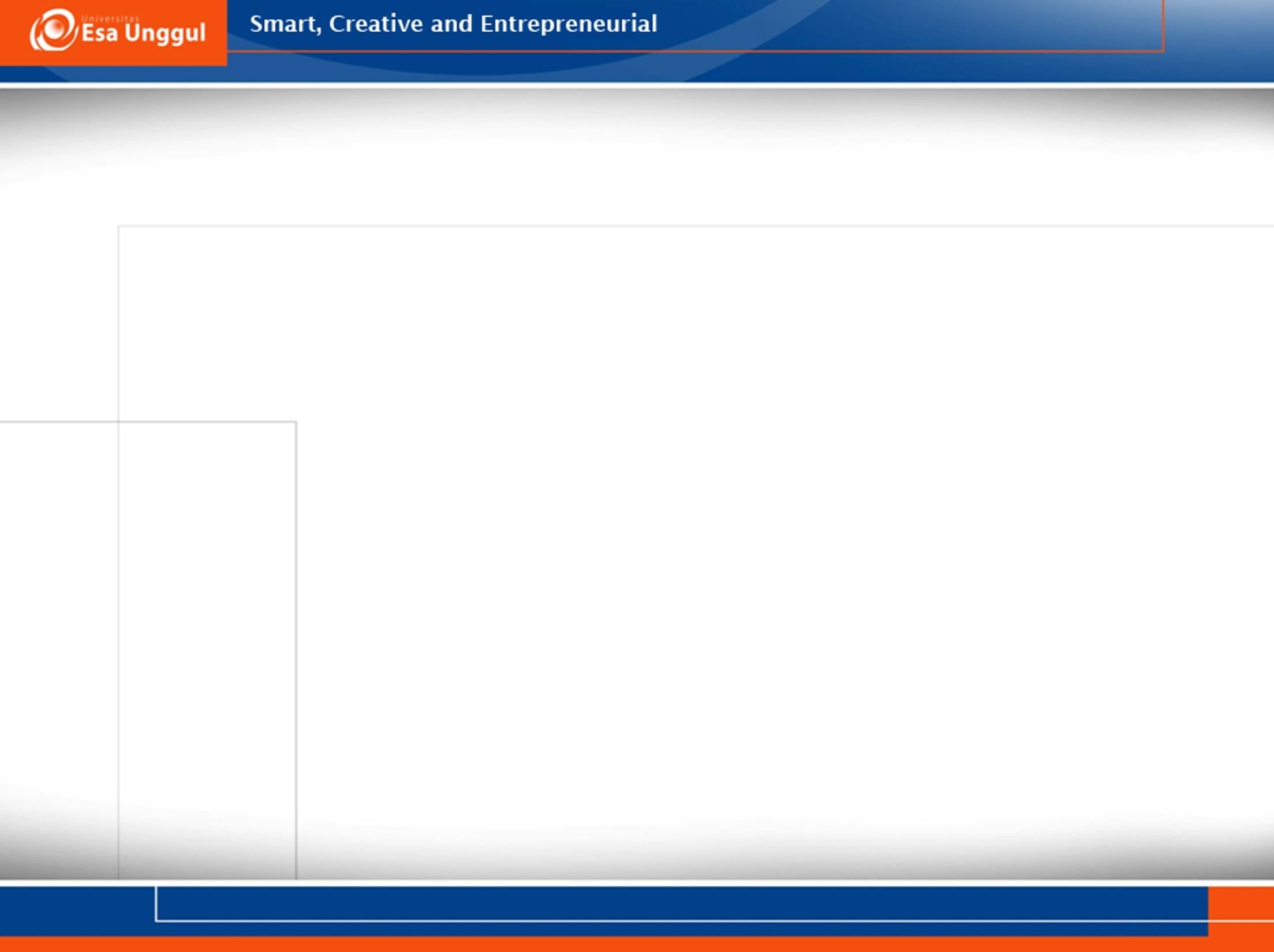 Teori dari J.B.Watson.
John B.Watson, mengemukakan dasar pemikiran bagi pendekatan behaviorisme di Amerika.

Pendidikan: jur. Filsafat Univ.Chicago  pindah ke Psikologi.

Watson & Rayner, melakukan riset pada pengkondisian klasik terhadap reaksi emosional Albert Kecil yg berusia 11 bulan.
Melatih anak untuk takut pada binatang dan objek yg sebelumnya tidak dia takuti.
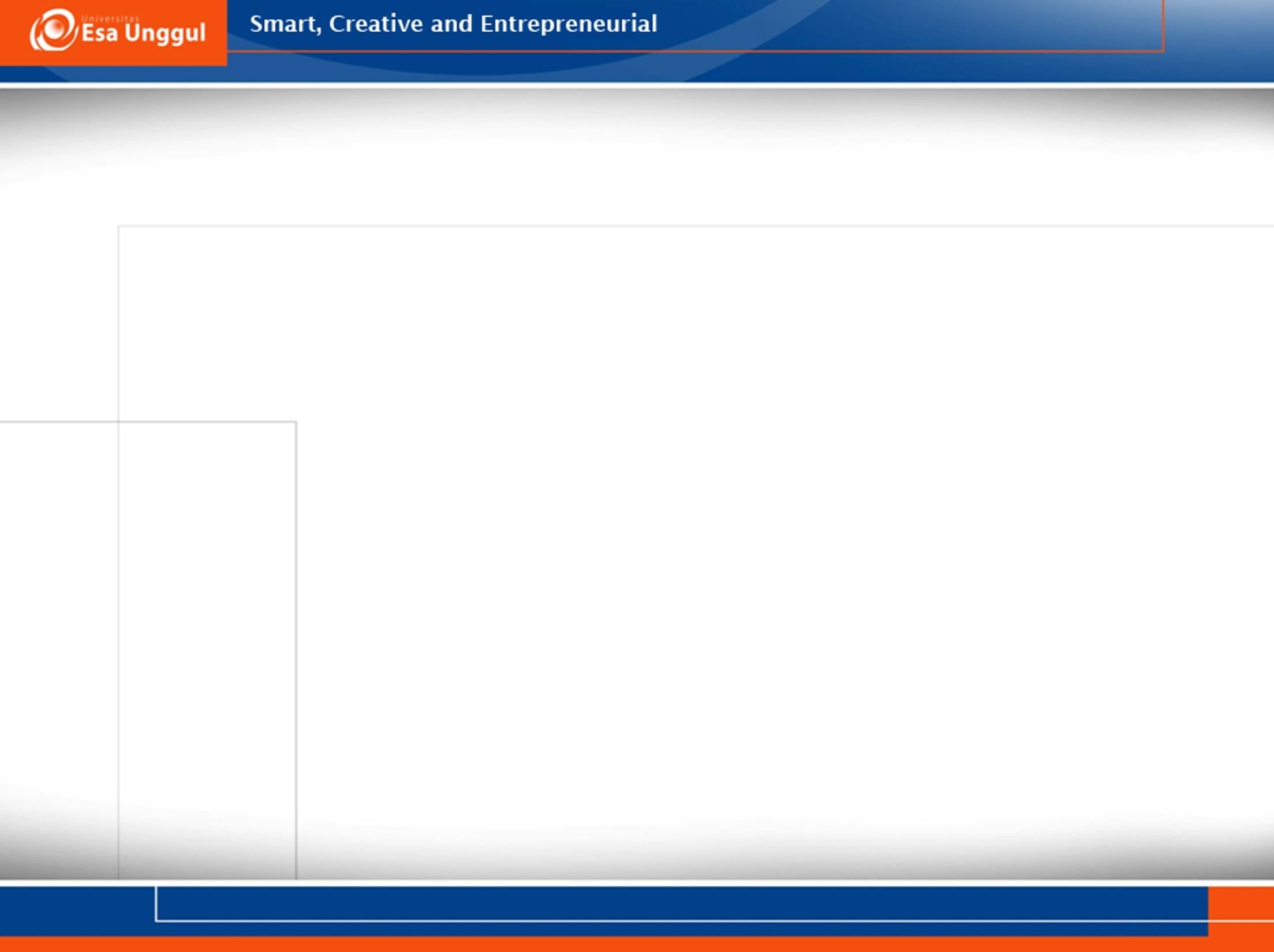 Simpulan riset	menunjukkan bahwa rasa takut merupakan reaksi emosional terkondisikan.  
Hasil risetnya mengkritisi interpretasi psikoanalisis yg lebih kompleks.
Hasil penelitiannya diaplikasikan oleh peneliti lain (Jones) untuk menghilangkan rasa takut pada kelinci yang dialami oleh seorang anak laki-laki berusia 2 tahun 11 bulan, Peter.
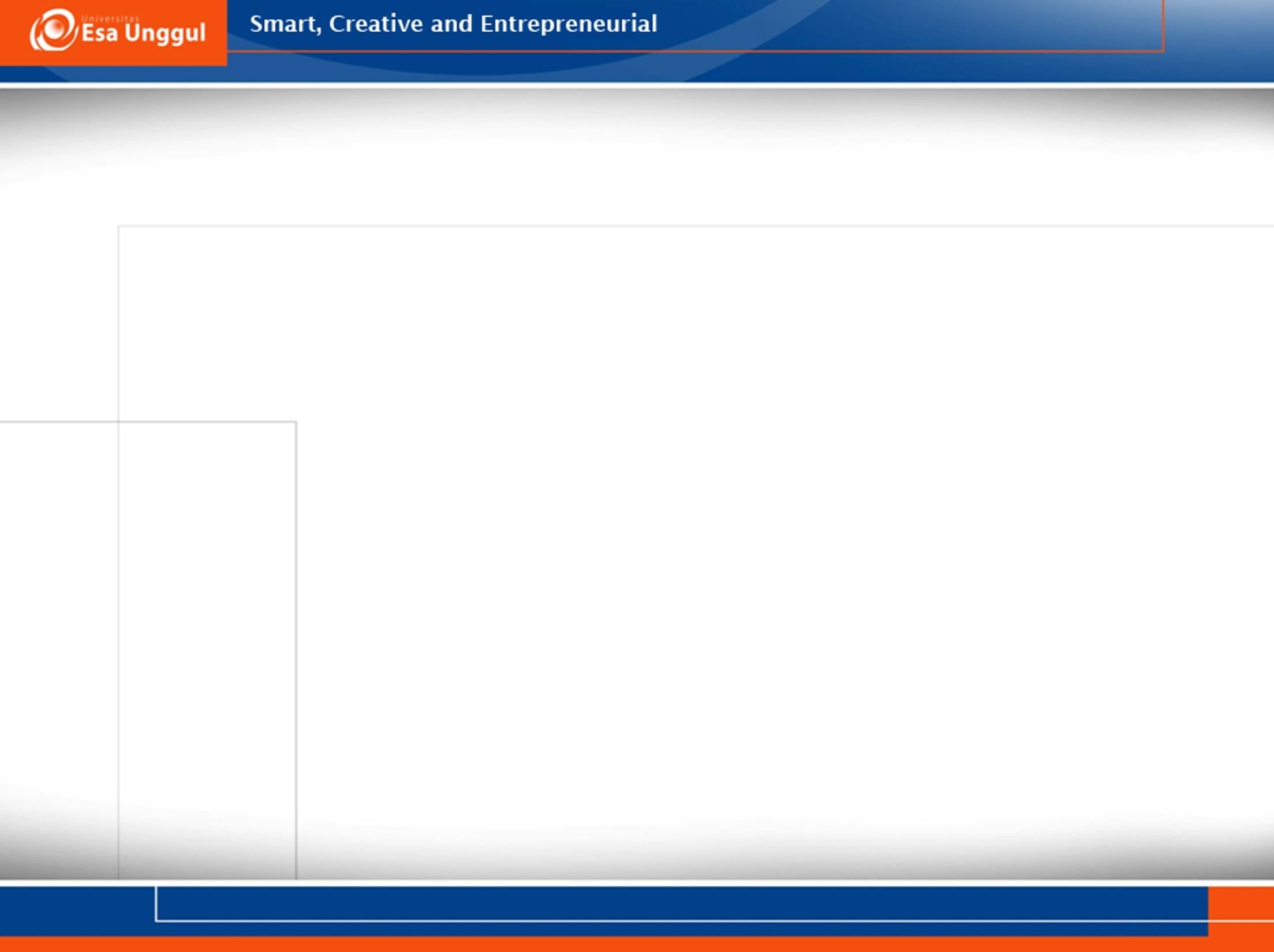 Peter, adalah anak yg secara umum sehat dan mudah bergaul, tetapi takut pada tikus putih, yg kemudian rasa takutnya meluas ke takut pada kelinci, pakaian berbulu, bulu, dan wol katun. 

Secara cermat Jones mendokumentasikan karakteristik alamiah respons rasa takut anak itu dan mencari kondisi yg bisa menghilangkan rasa takut yg paing besar. Jones memilih rasa takut Peter kepada kelinci, karena tampaknya lebih besar daripada rasa takutnya kepada tikus.
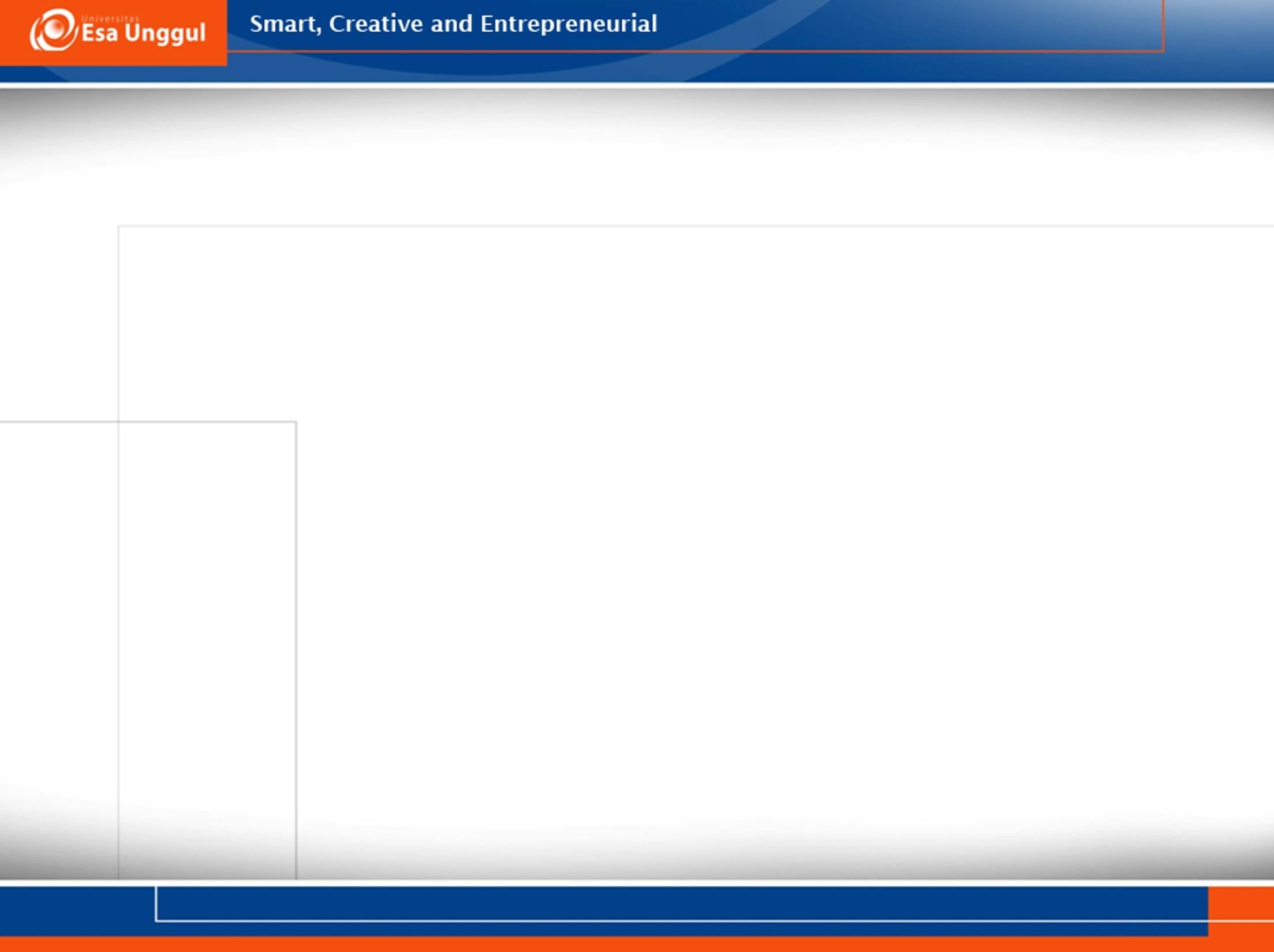 Langkah pengkondisian sistematis pd Peter
Kelinci dlm kandang yg ditempatkan di mana saja dlm ruangan menyebabkan reaksi ketakutan.
Kelinci dlm kandang berjarak + 4 meter ditoleransi.
Kelinci dalam kandang berjarak + 1,5 meter ditoleransi.
Kelinci dalam kandang berjarak 1 meter ditoleransi.
Kelinci dalam kandang yg diletakkan pd jarak yg dekat ditoleransi.
Kelinci tidak dikurung yg berada dalam kamar ditoleransi.
Kelinci disentuh ketika para peneliti memegangnya.
Kelinci disentuh ketika berkeliaran bebas dalam ruangan.
Kelinci dilempari barang, dan Peter meniru gerakannya. 
Kelinci diizinkan berada di atas sofa.
Berjongkok di samping kelinci.
Membantu para peneliti membawa kelinci ke kandangnya.
Memangku kelinci.
Hanya berdua dengan kelinci dalam kamar.
Mengizinkan kelinci tersebut bermain pena dengannya.
Memanjakan kelinci dengan penuh kasih sayang.
Membiarkan kelinci menggigit jarinya.
Teori dari SKINNER
Didasarkan pada analisis perilaku tikus dan burung dalam eksperimen yg dilakukan Skinner.
Hanya perilaku yg nampak (overt behavior) yg dapat dipelajari oleh para ilmuwan.
Operant conditioning
winanti s respati - 2008
Operant conditioning
Suatu proses perubahan perilaku dimana pemberian reinforcement (atau punishment) tergantung pada munculnya perilaku tertentu. 

kata kunci: penguatan segera thd suatu respon.

Organisme pertama kali melakukan sesuatu dan kemudian diperkuat oleh lingkungan.
winanti s respati - 2008
A positive reinforcer
adalah setiap kejadian yg ketika ditambahkan pada suatu situasi, meningkatkan kemungkinan terjadinya  suatu perilaku yg diinginkan.
kata kunci: “reward”
contoh: pujian dari orangtua ketika anaknya yg lebih besar berbagi mainan dengan adiknya, meningkatkan perilaku berbagi di  lain waktu berikutnya.
winanti s respati - 2008
A negative reinforcer
adalah suatu stimulus yg tidak disukai yg ketika dihapuskan dari lingkungan, meningkatkan kemungkinan terjadinya perilaku yg diinginkan.
kata kunci: “relief”
contoh: kritik atau kecaman ttg menjadi “gendut” dihentikan atau dicegah dengan diet.
winanti s respati - 2008
Punishment
Adalah sesuatu yg tidak disukai atau menyakitkan yg diterapkan pd respon yg tidak diharapkan utk mengurangi frekuensinya hingga hampir nol.
kata kunci: “pain”
dua bentuk punishment:
pemberian stimulus yg tidak disukai
penghapusan stimulus yg disukai
winanti s respati - 2008
Shaping
Pembentukan perilaku akhir, respon yg kompleks, dari potongan-potongan atau bagian-bagian respon dgn memberikan penguatan scr berturut-turut thd setiap respon yg mendekati ketepatan respon akhir yg diinginkan. 
contoh: instruktur pengemudi mobil, memuji peningkatan ketepatan siswanya yg mampu mengemudikan mobilnya scr lurus, dan tidak memberikan pujian utk setiap ketidaktepatan.
winanti s respati - 2008
Reinforcement
Efeknya adalah memperkuat perilaku dan sebagai ganjaran (reward).
Jenisnya:
Continuous
Partial or Intermittent  more efficient
Fixed ratio
Variable ratio
Fixed interval
Variable interval
winanti s respati - 2008
Social control
Dapat dicapai melalui:
operant conditioning (fungsi positive reinforcement, negative reinforcement, punishment)
menguraikan kemungkinan-kemungkinan reinforcement, dg bahasa/verbal.
pencabutan atau pemuasan keinginan 
pengekangan secara fisik
winanti s respati - 2008
Self control
Seseorang juga dapat mengontrol perilakunya sendiri melalui kontrol diri (self-control), tetapi semua kontrol akhirnya tergantung dari lingkungan dan bukan kebebasan bertindak.
winanti s respati - 2008
Kontrol Perilaku Manusia
Pengekangan scr fisik
Bantuan fisik/obat
Mengubah kondisi stimulus
Memanipulasi kondisi emosional
Melakukan respon-respon lain
Menguatkan diri secara positif
Menghukum diri sendiri
winanti s respati - 2008
Perilaku tidak sehat
Dipelajari dalam cara yg sama seperti perilaku lainnya, yakni kebanyakan melalui operant conditioning.
winanti s respati - 2008
Mengubah perilaku tidak sehat
Terapis perilaku menggunakan berbagai macam teknik modifikasi perilaku, yg mana semuanya didasarkan pada prinsip operant conditioning.
Contoh tekniknya:
Token economy
ABC’s (antecedent, behavior, consequences)
ABA-B
winanti s respati - 2008
Token economy
Memberikan tanda (stiker, dll) yg berfungsi sbg reward utk setiap kemunculan perilaku yg diinginkan.
winanti s respati - 2008
ABC’s
Antecedent: mengidentifikasi penyebab munculnya perilaku yg tidak diharapkan
Behavior: perilaku yg diinginkan terjadi
Consequences: pemberian konsekuensi terhadap perilaku yg diinginkan
winanti s respati - 2008
ABA-B
A (absennya variabel bebas), B (variabel bebas)
Melibatkan 3 fase:
Baseline: mengamati perilaku dan dicatat utk mendapatkan tingkat respon normal.
Eksperimental conditioning phase: pemberian variabel bebas (iv)
Reversal phase: variabel bebas (iv) ditarik utk melihat apakah variabel tergantung (dv) akan kembali ke tingkat baseline.
winanti s respati - 2008